CS161 Section 4
[CA Name]
Agenda
Recap Lecture
Comparison based sorting
Lower-bound on performance
Non-comparison based sorting
Bucket sort, radix sort
Tree data-structures
Heaps, binary trees, red-black trees
Handout
Comparison Based Sorting
Comparison-Based Sorting Algorithms
Intuition:
You want to sort an array of items
You can’t access items’ values directly: you can only compare two items and find out which is bigger or smaller
Examples:
MergeSort
InsertionSort
QuickSort
Lower bound of Ω(n log(n))
Theorem:
Any deterministic comparison-based sorting algorithm must take Ω(n log(n)) steps.
Any randomized comparison-based sorting algorithm must take Ω(n log(n)) steps in expectation.
Lower bound of Ω(n log(n))
Proof Recap:
Any deterministic comparison-based algorithm can be represented as a decision tree with n! leaves.
The worst-case running time is at least the depth of the decision tree.
All decision trees with n! leaves have depth Ω(n log(n)).
So any comparison-based sorting algorithm must have worst-case running time at least Ω(n log(n)).
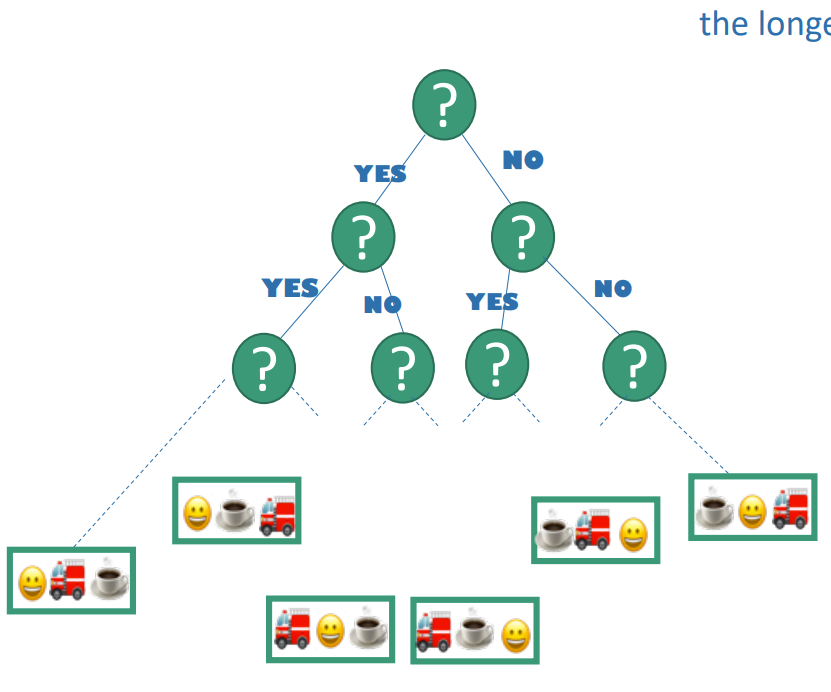 Non-Comparison Based Sorting
CountingSort
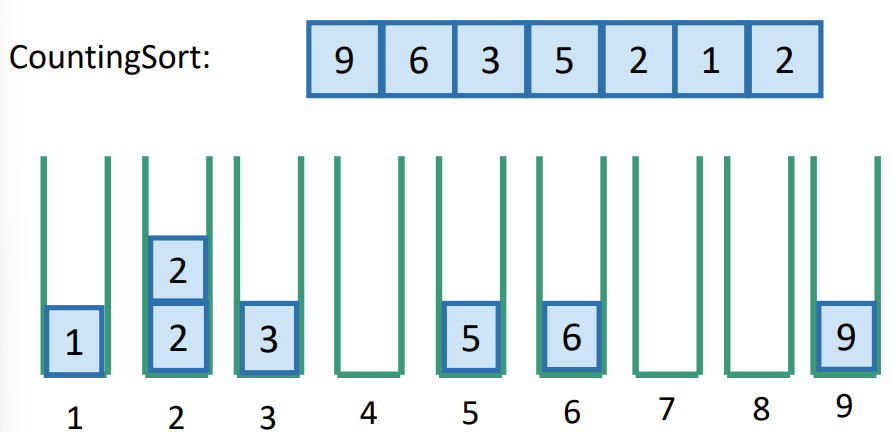 Implement the buckets as FIFO linked lists
Sorted in time O(n)
Why does this perform better than our lower bound on sorting? 
Answer: It’s not comparison based!
RadixSort
Assumptions of CountingSort:
Assume we can evaluate the items directly, not just by comparison
Assume we know what values show up ahead of time 
Assume there are not too many such values
Idea:
CountingSort on the least-significant digit first, then the next least-significant, and so on
Now we can sort integers up to size M 
Can use less space than CountingSort!
Step1: CountingSort - least significant digit
1
101
234
50
21
13
345
0 		    1		      2			3		 4		   5		     6		        7		 8		9
Step2: CountingSort 2nd least significant digit
1
101
234
13
21
345
50
0 		    1		      2			3		 4		   5		     6		        7		 8		9
Step3: CountingSort 3rd least significant digit
50
21
13
1
101
234
345
0 		    1		      2			3		 4		   5		     6		        7		 8		9
RadixSort Running Time
Say we want to sort:
N integers, maximum size U – 1, in base r 
Number of iterations:
d = ceil(log_r(U))
Time per iteration:
Initialize r buckets, put n items into them
O(n + r) total time
Total time
O(d * (n + r)) = O( ceil(log_r(U)) * (n + r))
Tree Data Structures
Heap
Definition:
A complete binary tree such that:
Every descendant of a node has key larger than that node
1
2
5
7
4
3
8
INSERT in a Heap
1
Example: insert 4.5
INSERT(key):
\\ insert to bottom of heap:
x = new_node()*
x.key = key
\\ ”bubble” up
While x.key < parent(x.key)
Swap keys of x and parent(x)
X = parent(x)
2
5
nil
4
3
7
EXTRACT-MIN in a Heap
EXTRACT-MIN():
x = root
min = x.key
\\ replace root w/last element
y = pointer to last node*
x.key = y.key
delete(y)
\\ ”bubble” down
While true
If left(x).key < x.key, right(x).key
Swap keys of x and left(x)
X = left(x)
Else-if right(x).key < x.key
Swap keys of x and right(x)
X = right(x)
Else
Return min
1
2
5
8
7
9
Complexity of Heap Operations
How long do these take?
INSERT / EXTRACT-MIN
O(1) for each swap down the tree
O(1) for each swap up the tree
In total: O(height) = O(log(n))(equal since we are in a complete binary tree!)
Data Structure Performance
SORTED ARRAYs
LINKED LISTS
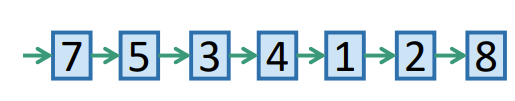 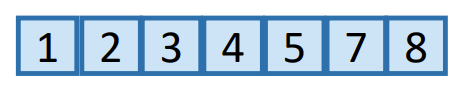 O(n) INSERT/DELETE
Find relevant element, then move elements in the array (e.g. insert 4.5)
O(1) INSERT
Not necessarily sorted, can just add to HEAD
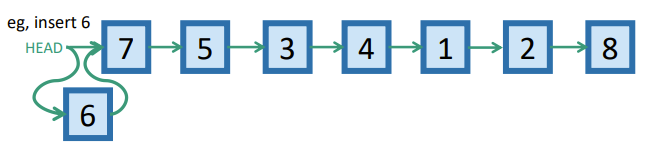 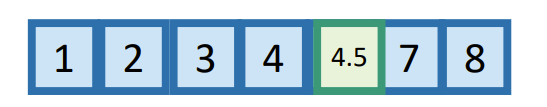 O(n) SEARCH/DELETE
Not necessarily sorted, so need to check each element. Can delete it by manipulating pointers once it’s found!
O(logn) SEARCH
Can use binary search (e.g. see if 3 is in A)
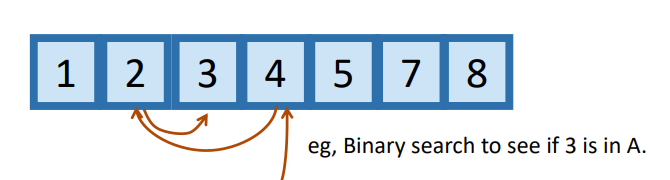 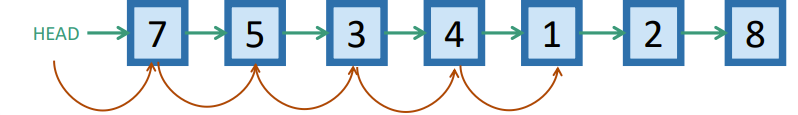 Binary Search Trees
Definition:
A binary tree such that:
Every LEFT  descendent of a node has a key LESS than that node
Every RIGHT descendant of a node has a key LARGER than that node
5
3
7
8
2
4
1
SEARCH in a Binary Search Tree
5
Example: search for 4
3
7
How long does this take?
O(length of longest path) = O(height) = O(n)
8
2
4
1
INSERT/DELETE in Binary Search Tree
INSERT(key):
x = SEARCH(key)
INSERT a new node with desired key at x

DELETE(key):
x = SEARCH(key)
If x.key == key:
…delete x … (O(1))
What is the runtime for these operations?
SEARCH is the upper bound  O(n)
Red-Black Trees (Self-Balancing)
Idea:
Keep the tree relatively balanced
Rules:
Every node is red or black
Root node is a black node
NIL children count as black nodes
Children of red nodes are black nodes
For all nodes x:
All paths from x to NIL’s have the same number of black nodes on them
[Speaker Notes: TODO: add tree illustration]
Red-Black Tree Examples
This is not a valid red-black tree because property 4 (children of a red node are black) is not satisfied
This is a valid red-black tree: all properties are satisfied (can you see why?)
5
5
3
3
7
7
2
2
1
Red-Black Tree Height
The height of a RB-tree with n non-NIL nodes is at most 2log(n+1)
Define b(x) to be the number of black nodes in any path from x to NIL
Claim:
There are at least 2^{b(x)} – 1 non-NIL nodes in the subtree underneath x
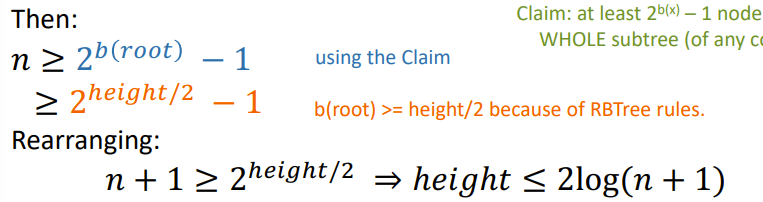 [Speaker Notes: Should we show the proof for this?]
Running Time Comparison
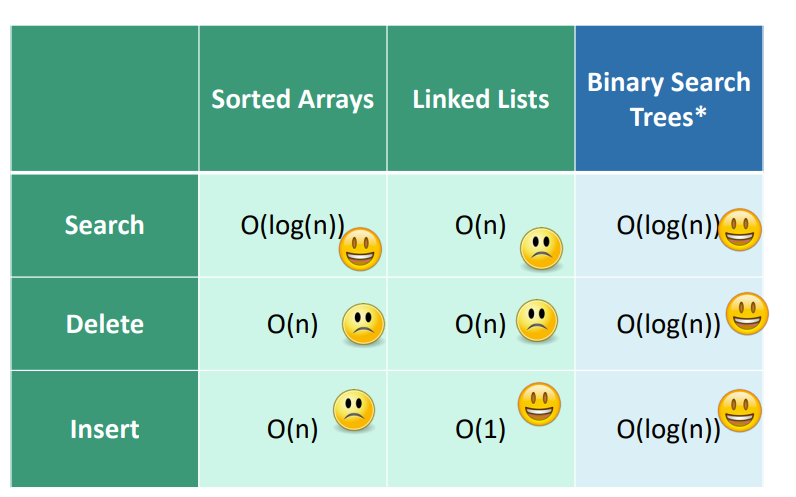 Handout 